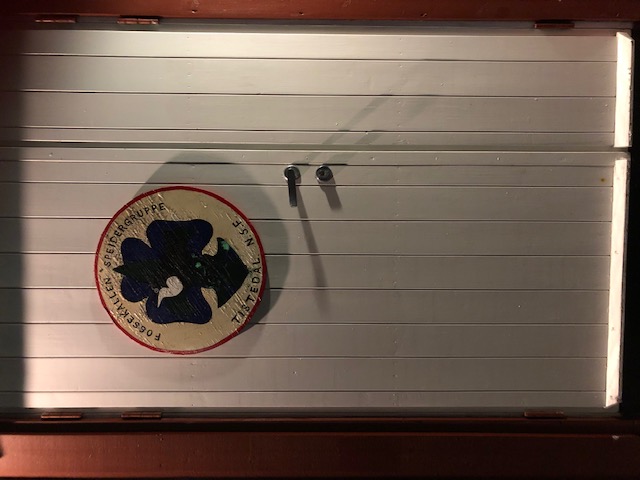 VELKOMMEN TIL OSS.Fossekallen speidergruppe stiftet 25 mars 1980 av Jan og Unni Lunde.
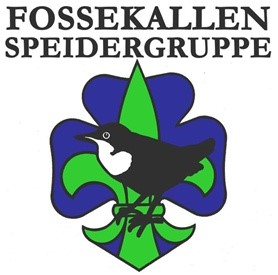 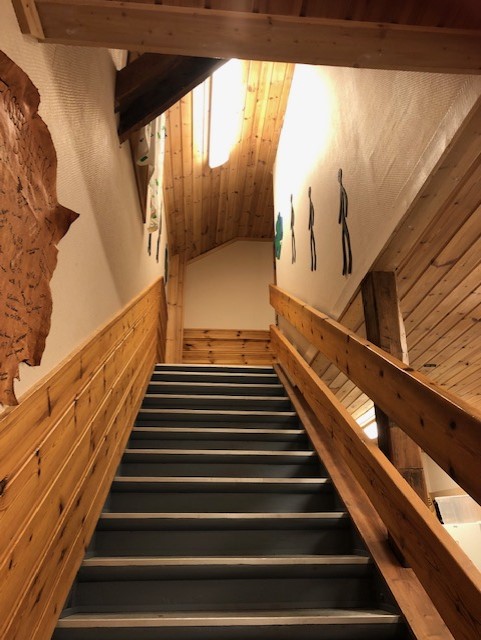 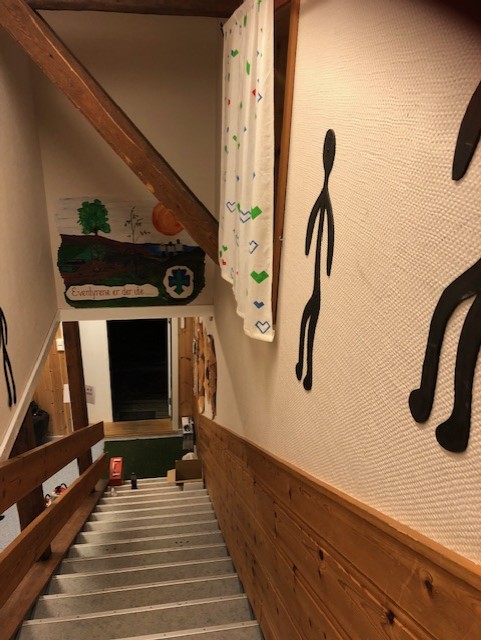 SPEIDERLOKALET VÅRT PÅ FLATEBY.
Vi har en stor sal til småspeidermøter, førerpatruljemøter og troppsmøter. Vi leier ut innimellom. Her har vi også et ganske ny - oppusset  kjøkken. I underetasjen har vi utstyrslager og toaletter.
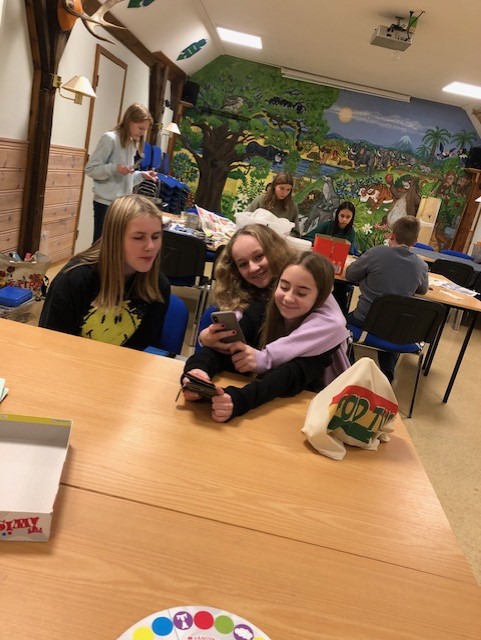 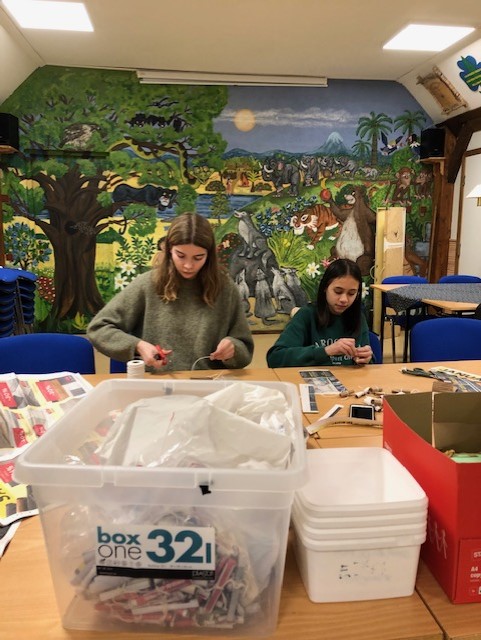 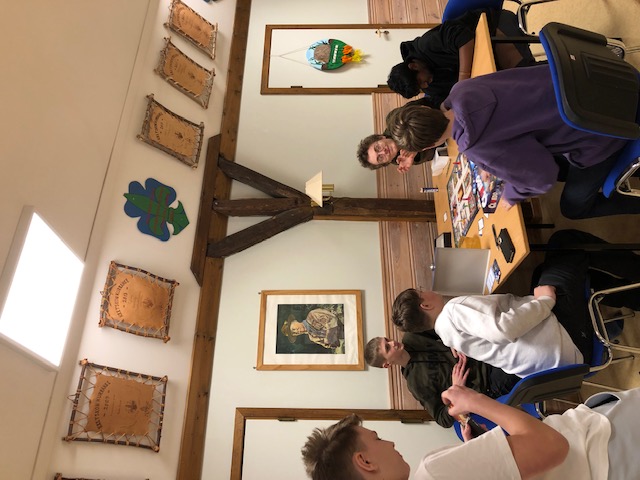 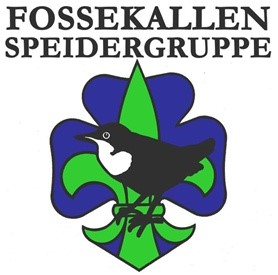 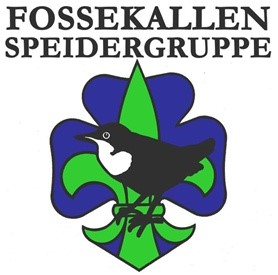 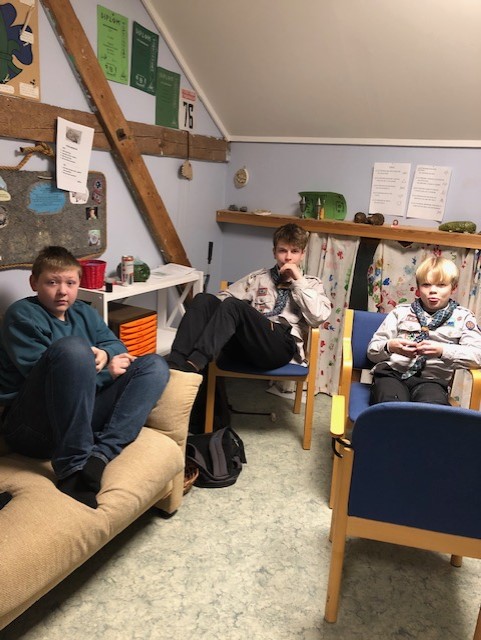 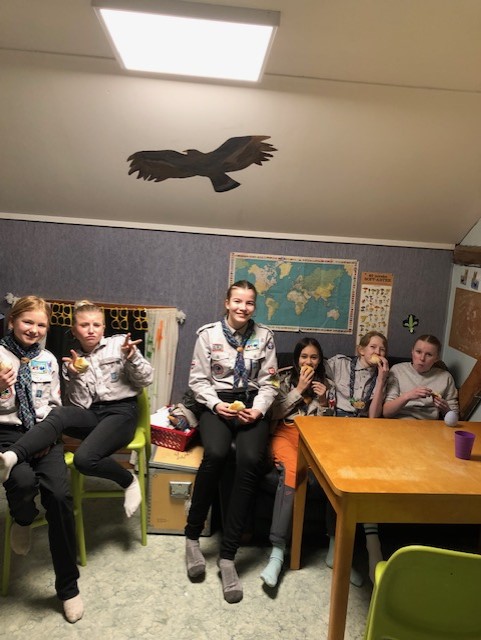 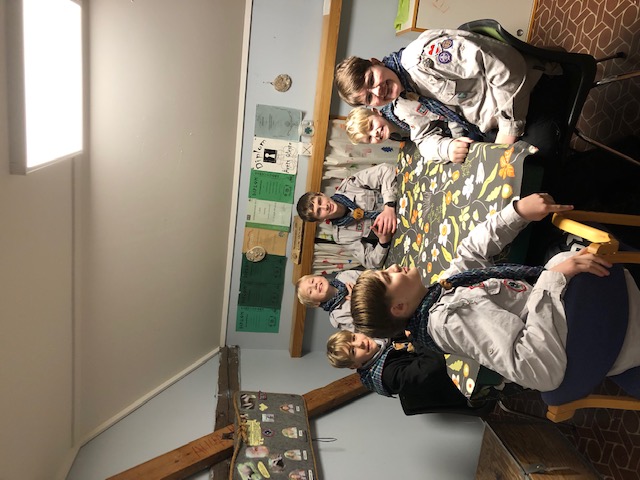 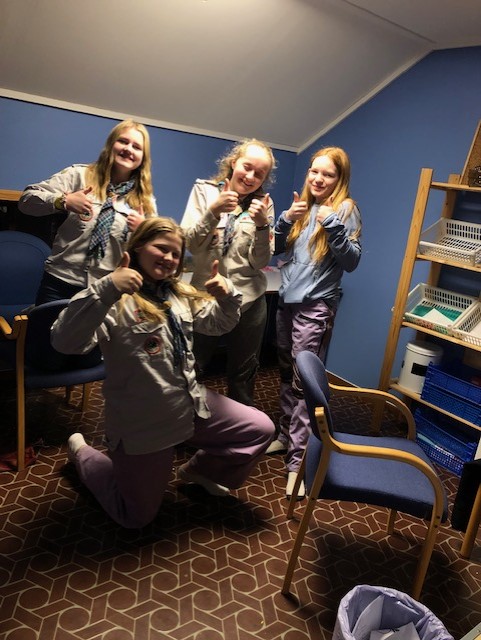 .
Vi har også 4 patruljerom til  Ørn, grevling, piggsvin og rådyrpatruljen.
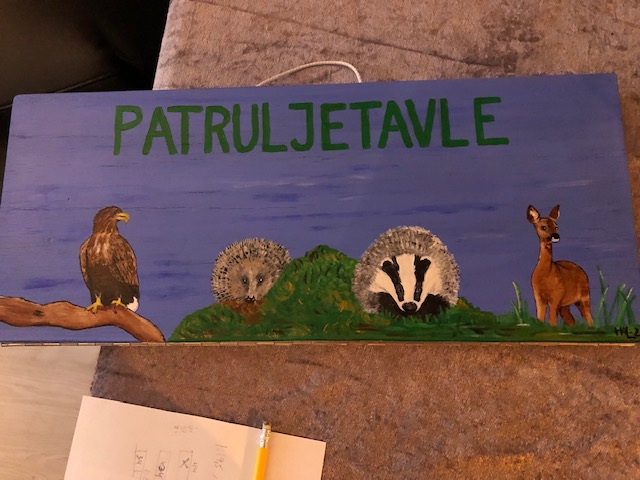 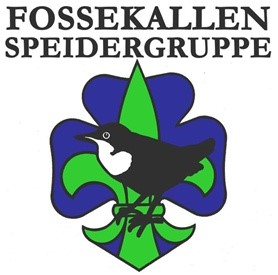 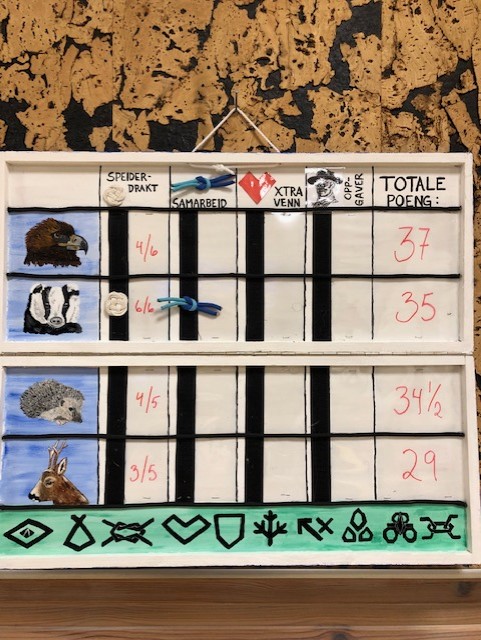 Etter nyttår har vi begynt med patruljetavle for å motivere speiderne våre. Kjempespennende å følge med på troppskonkurranser.
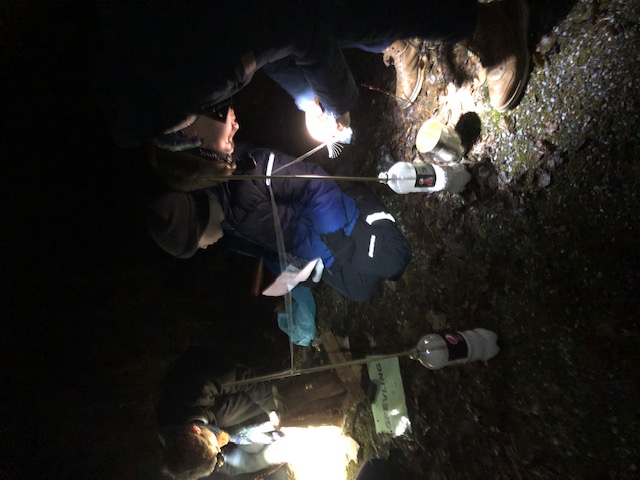 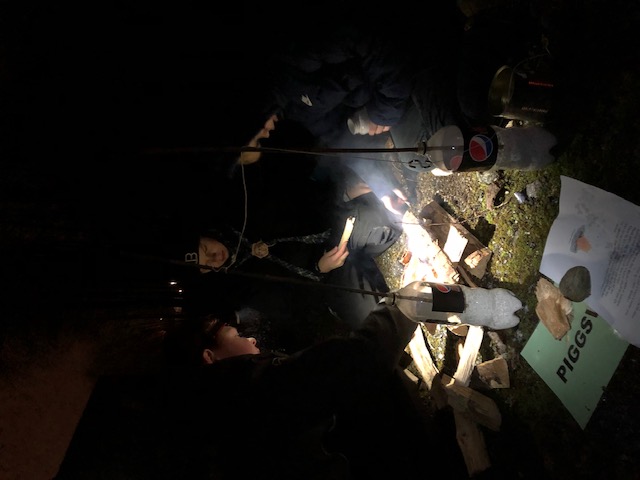 UTESTEDET VÅRT i mørket.Vi er jo en ute-speidergruppe, men vi mistet utestedet vårt Reiret før jul.  Vi har funnet et midlertidig utested, mens vi venter på det perfekte utested.
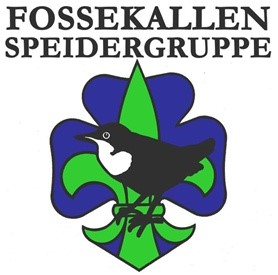 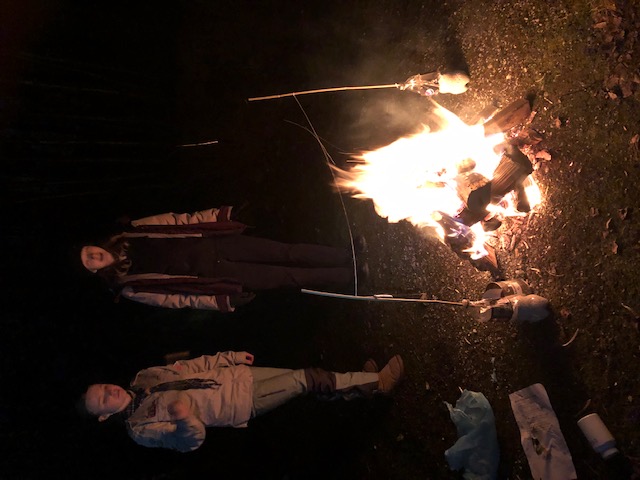 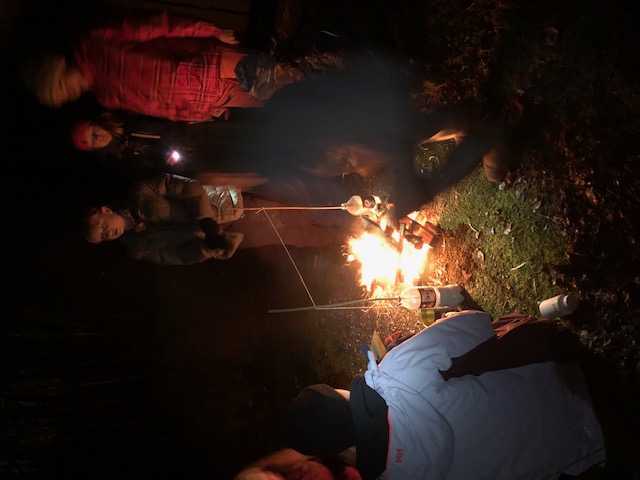 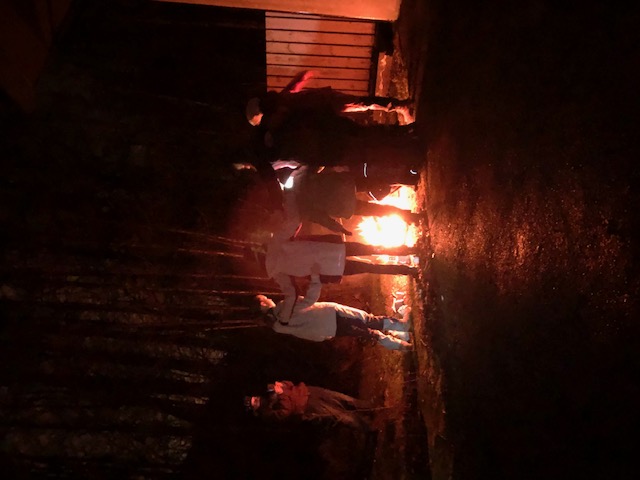 Troppskonkurranse på utestedet.Det var ille mørkt.
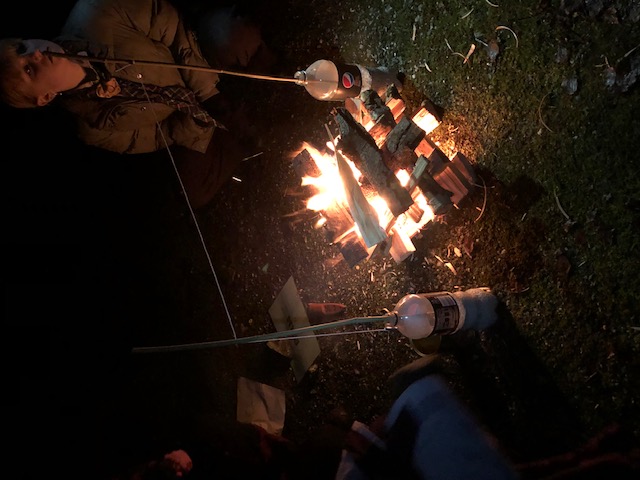 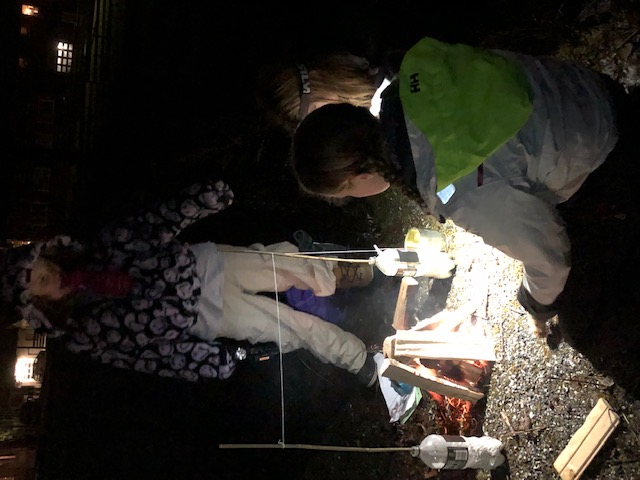 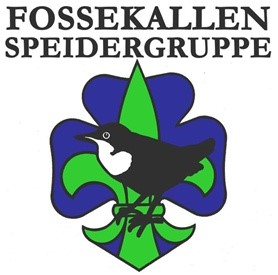 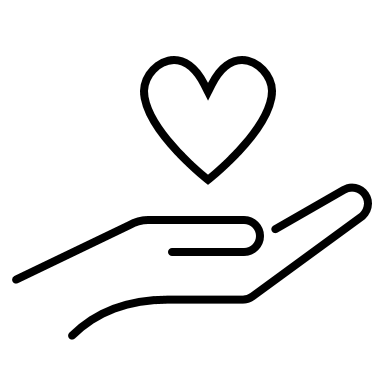 TUSEN TAKK FOR OSS.
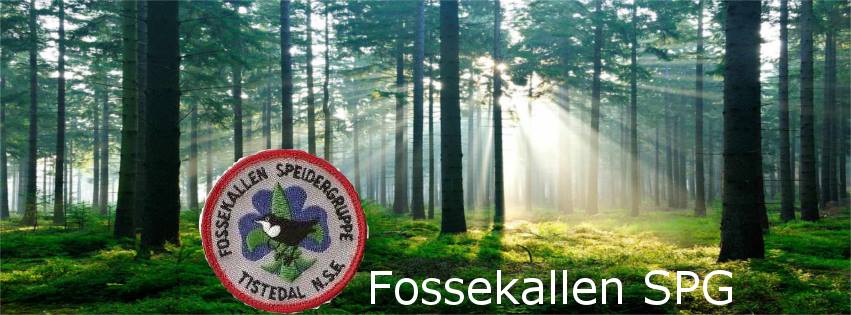